МКОУ «Борисоглебская средняя школа»
Работа с одаренными детьми в условиях реализации ФГОС.
Учитель математики: Москалец А.П.



с. Борисоглебка, 2019
«Одаренность человека-это маленький росточек , едва проклюнувшийся изземли и требующий к себе огромного внимания. Необходимо холить и лелеять, ухаживать за ним, сделать все необходимое , чтобы он вырос и дал обильный плод.»                    В. А. Сухомлинский
Две противоположные точки зрения на проблему одаренности:1. Одаренным является каждый ребенок и нужно вовремя выявить и развить конкретный вид одаренности. 2. Редкое явление , присуще небольшому проценту людей. По последним данным , примерно 1/5 часть детей в школьном возрасте.
Одаренными принято считать:- детей с интеллектом выше среднего;-детей, с высоким уровнем творческих способностей;- детей, достигших успехов в некоторых областях деятельности ( юные музыканты, художники, математики);-детей , хорошо обучающихся в школе (академическая одаренность).
Виды одаренности:- интеллектуальная;- творческая;- художественная;- академическая;-социальная (лидерская);- спортивная.
« Одаренные дети» – особые дети.  Задача учителя – понять их, направить все усилия, чтобы передать им свой опыт и знания.
Заинтересовать – выявить – научить – развить. Формула, которой пользуются учителя в работе с одаренными детьми.
Формы работы с одаренными детьми: урочная и внеурочная деятельность.
Работа с одаренными детьми основывается на дифференцированном подходе.  Урочная деятельность:- проблемно – развивающее обучение;- игровые технологии (игры «Тяжеловесы», «Вихрь задач»);- разноуровневые тесты;- творческие задания ( написать математическую сказку, оживить цифры, создать композицию из геометрических фигур);
- проектно – исследовательская деятельность  мини проекты («Меры Древней Руси», «План моего дома», «Составление сметы проекта ремонта моей комнаты», «Живопись и декартовы координаты на плоскости»).
Внеурочная деятельность:- диагностика одаренности (исследование внимания, логической и механической памяти, мышления);- занятия математического кружка«Юные архимеды» (О больших числах , геометрические иллюзии , софизмы , ребусная азбука , проволочные головоломки)«Искусство оригами» ( Фигуры зверей и птиц , звездочка , коробочка для печенья , надувной кубик);
-предметная неделя( Заочная олимпиада «Реши , если силен», выставка книг «Читал ли ты эти книги?», выпуск математического журнала , подвижные математические игры);- олимпиады(школьная олимпиада);- международные конкурсы («Кенгуру», «Кенгуру выпускникам»);- научно - практическая конференция(«Село Борисоглебка в числах , процентах , диаграммах» , «В чем популярность и значимость теоремы Пифагора?»).
Занятие математического кружка «Юныеархимеды». Игры с листом Мебиуса.
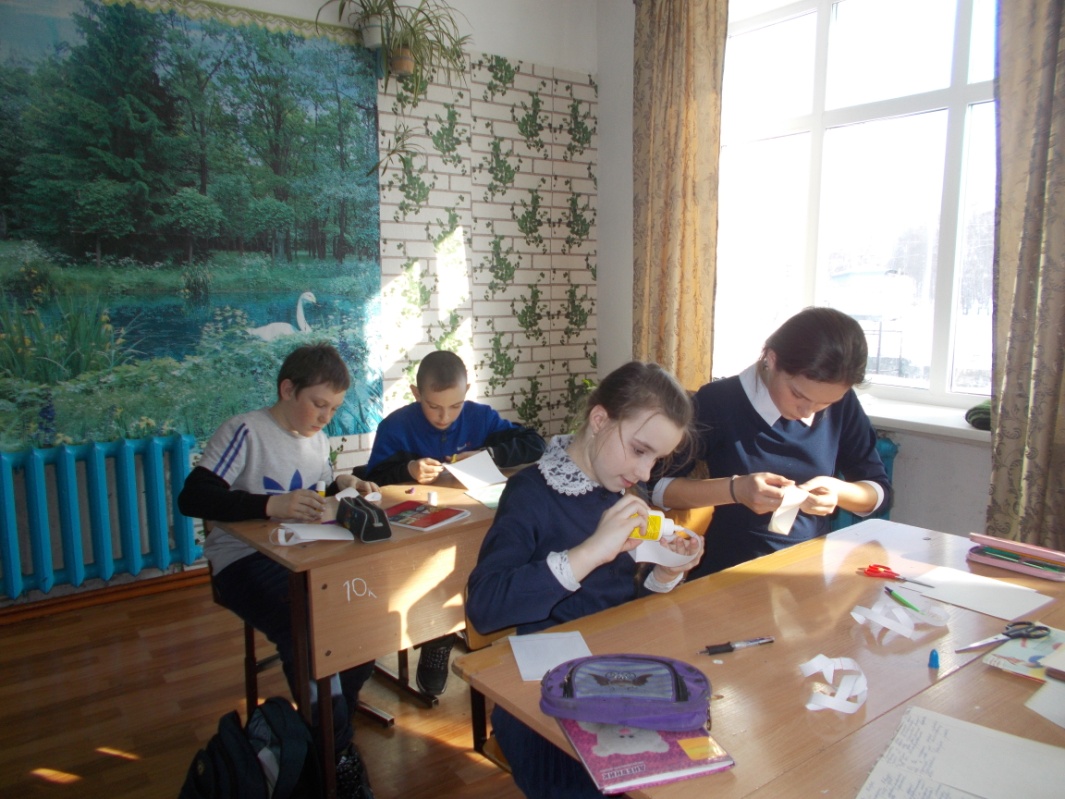 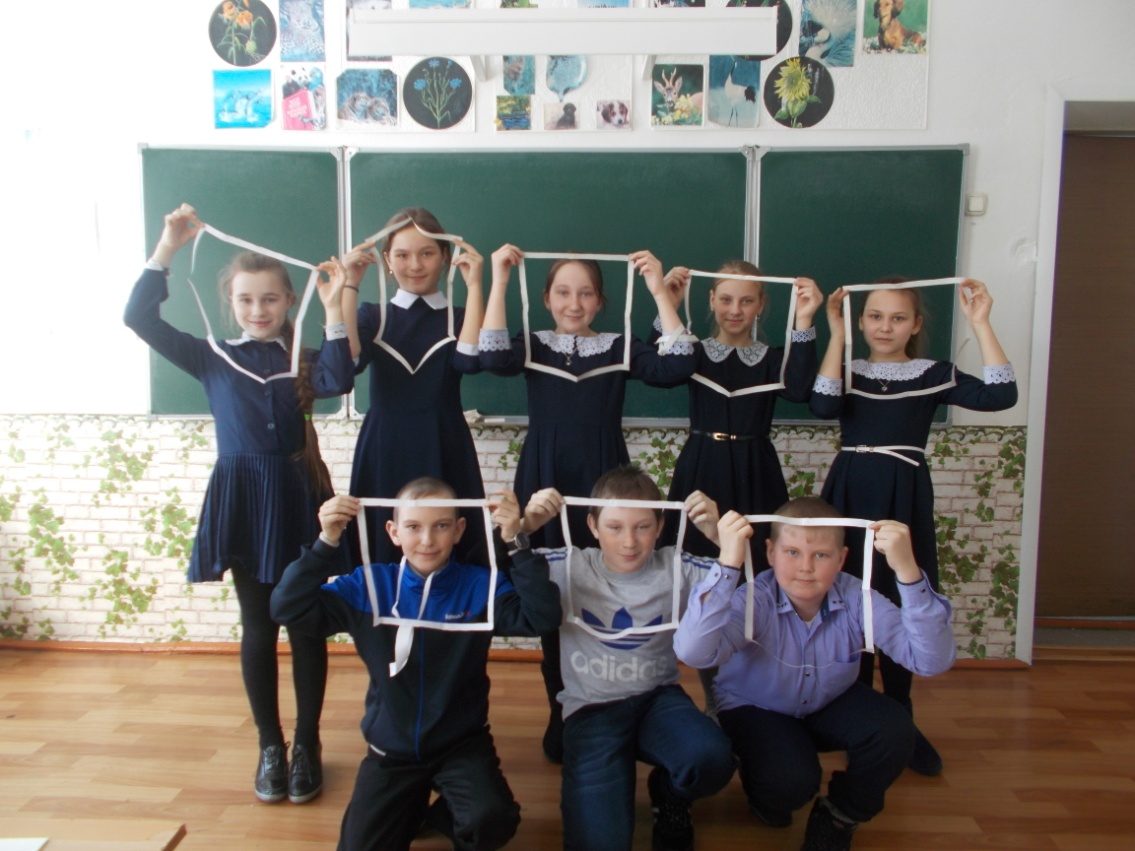 Занятие математического кружка «Юные архимеды». Математическая игротека.
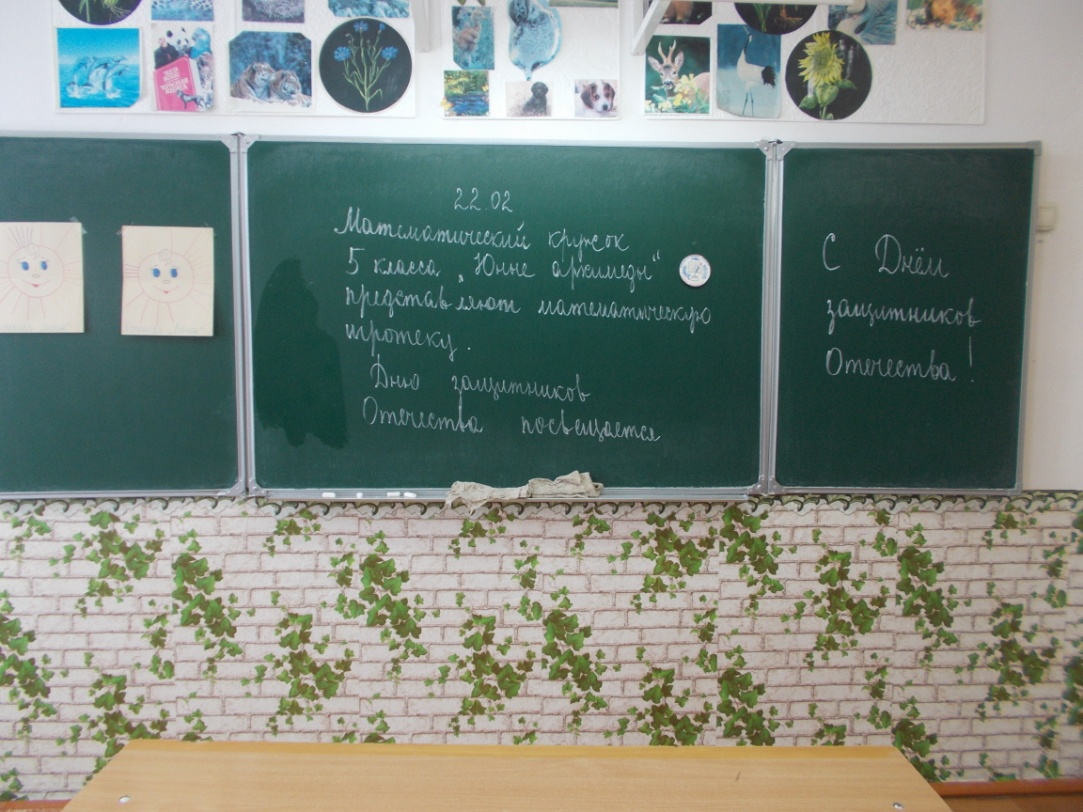 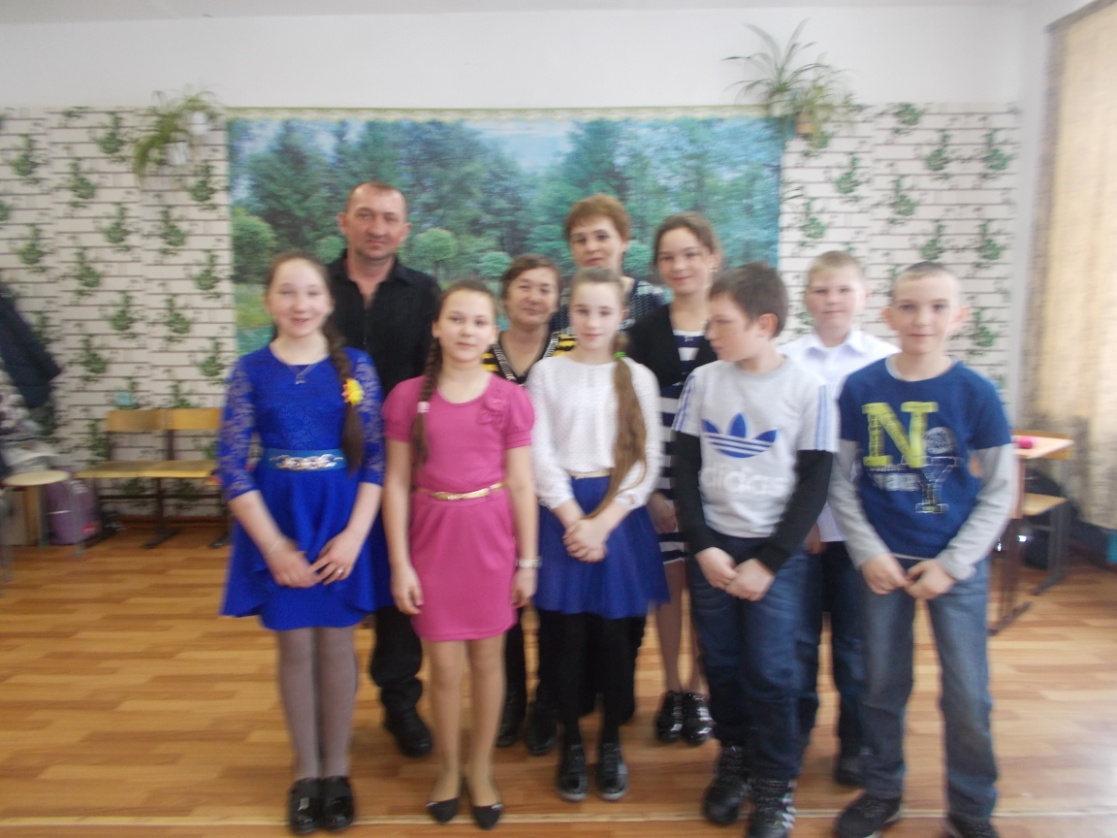 Кружок «Праздничная мастерская.Проект – «обучение через делание».
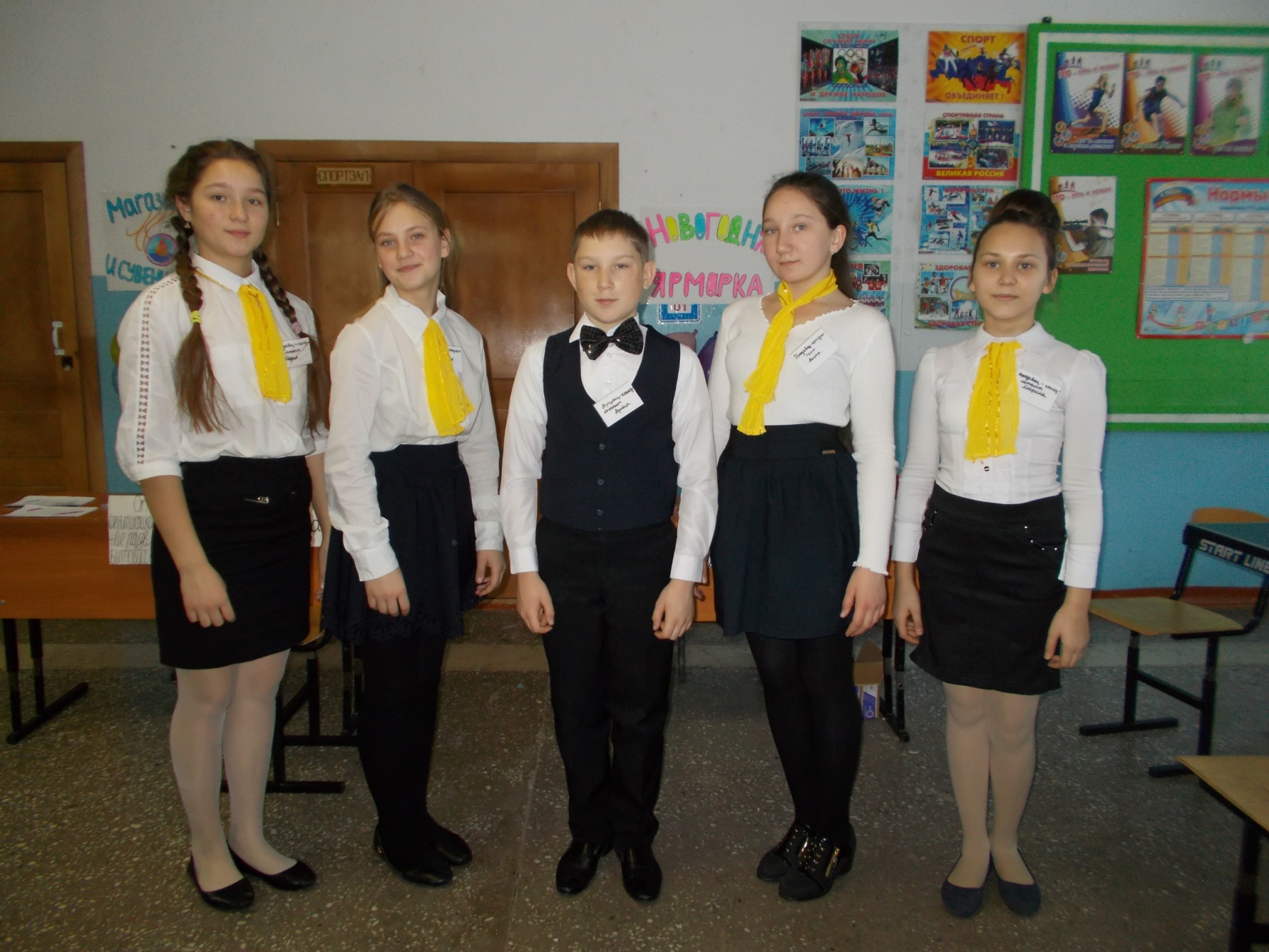 Гимнастический клуб «Грация».Соревнование по гимнастике «Весенний кубок». Группа поддержки: мамы, бабушки, учителя.
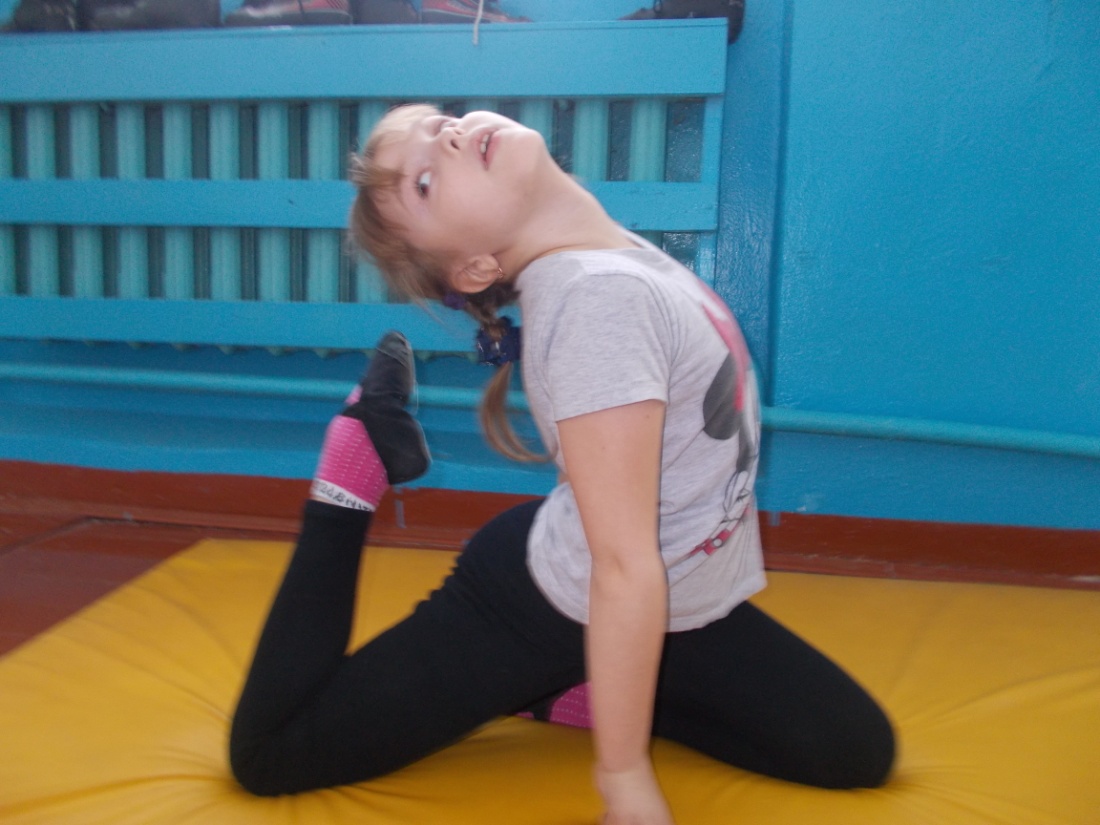 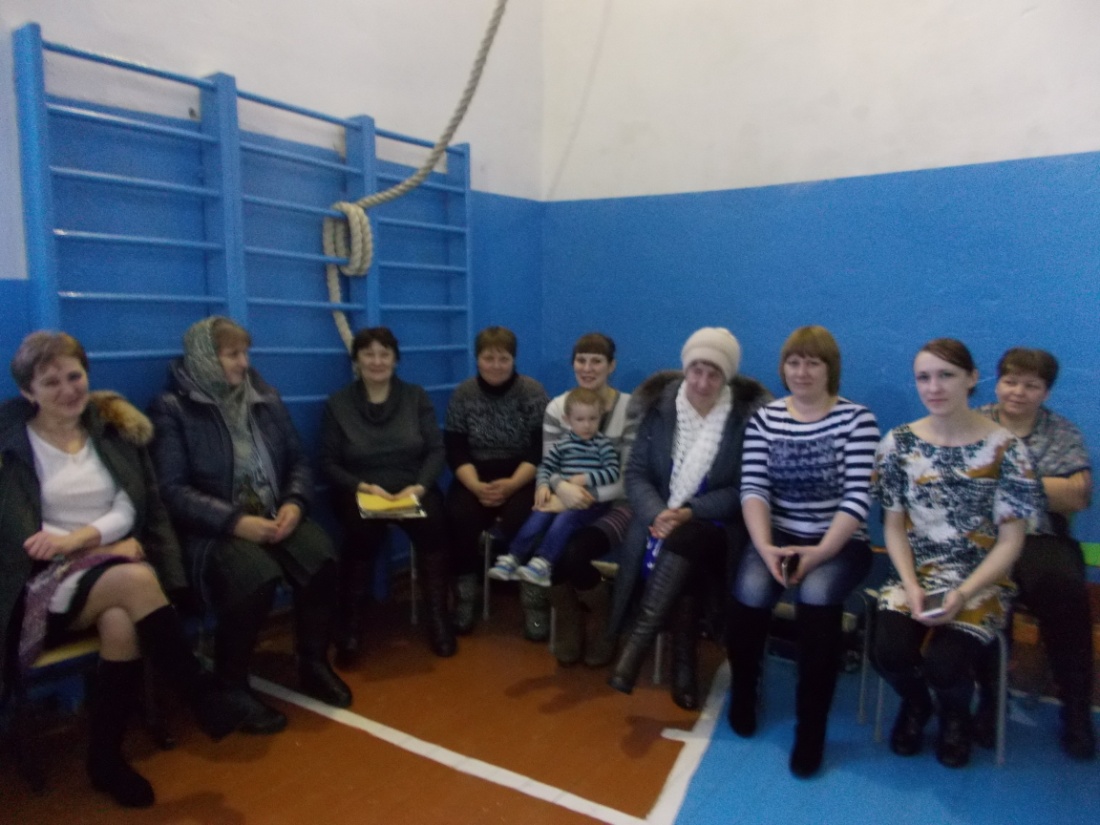 Соревнование по гимнастике «Весенний кубок». Награждение.
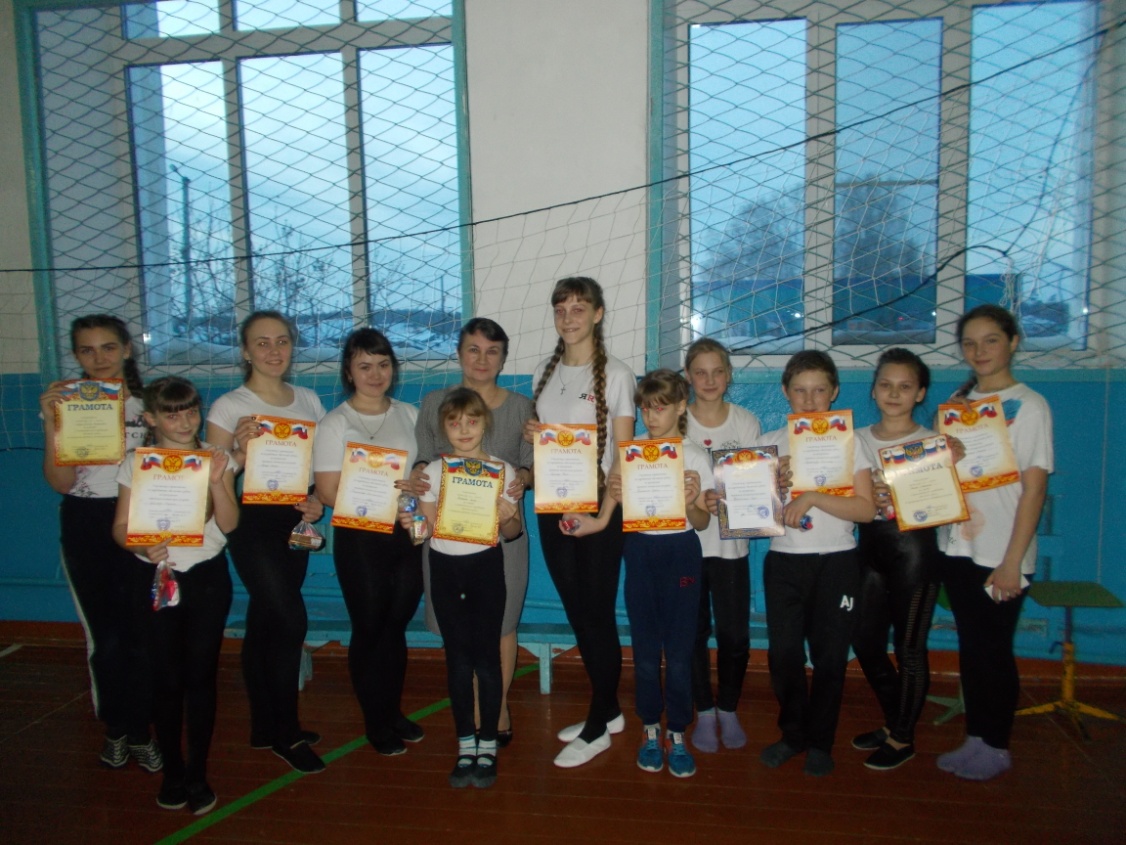 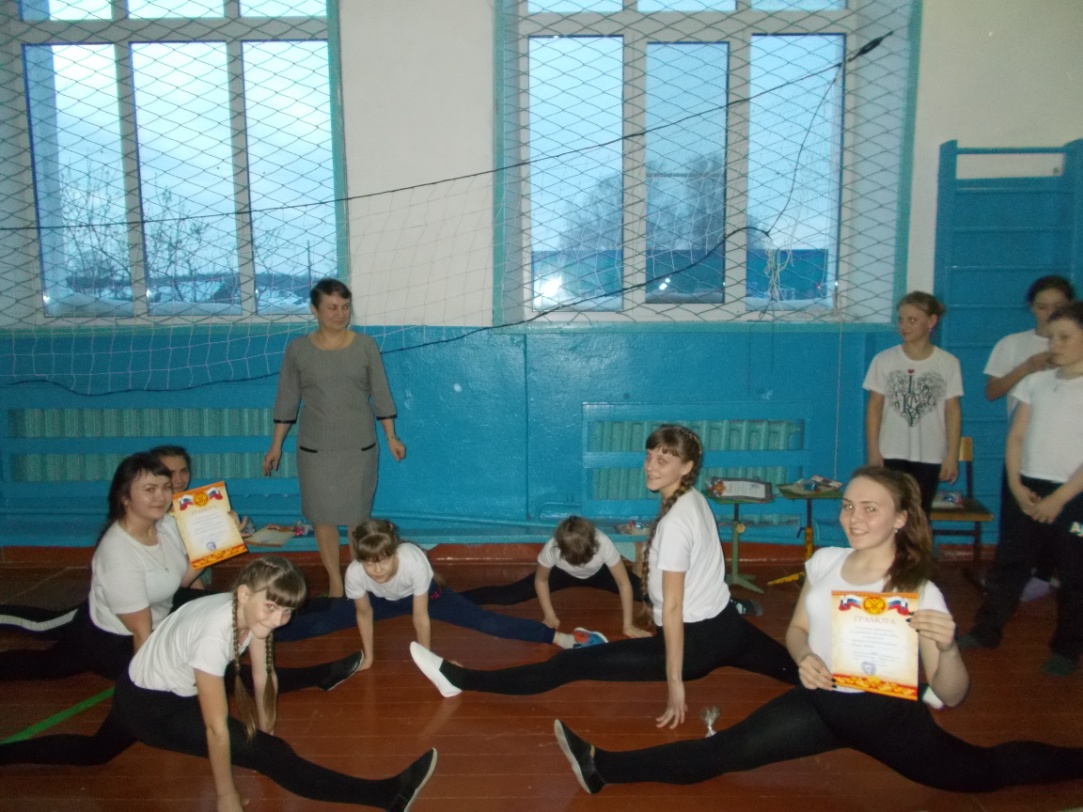 Дебют юных гимнастов. Концерт к 23 февраля в ДК. Флешмоб РДШ и акробатический этюд.
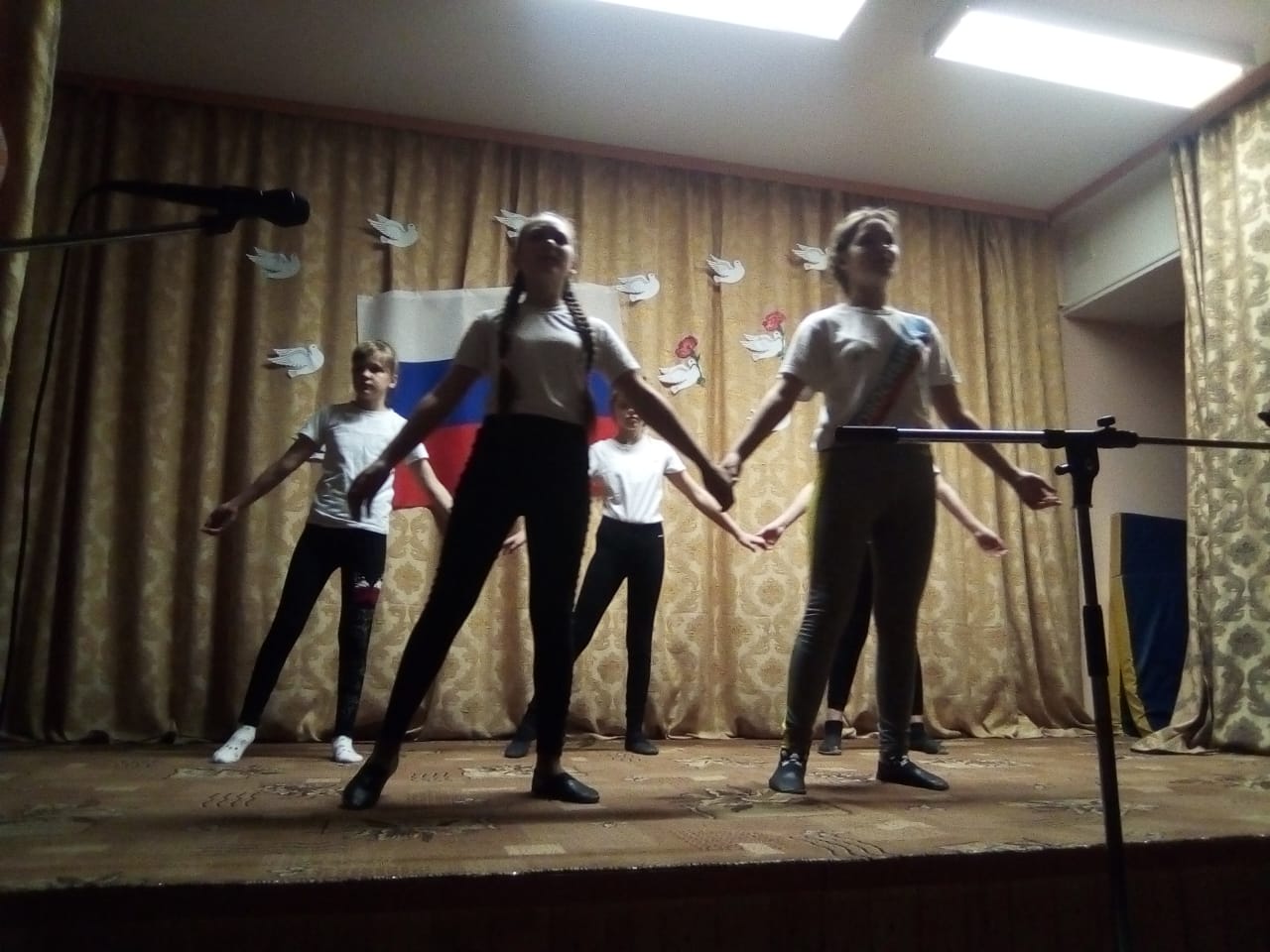 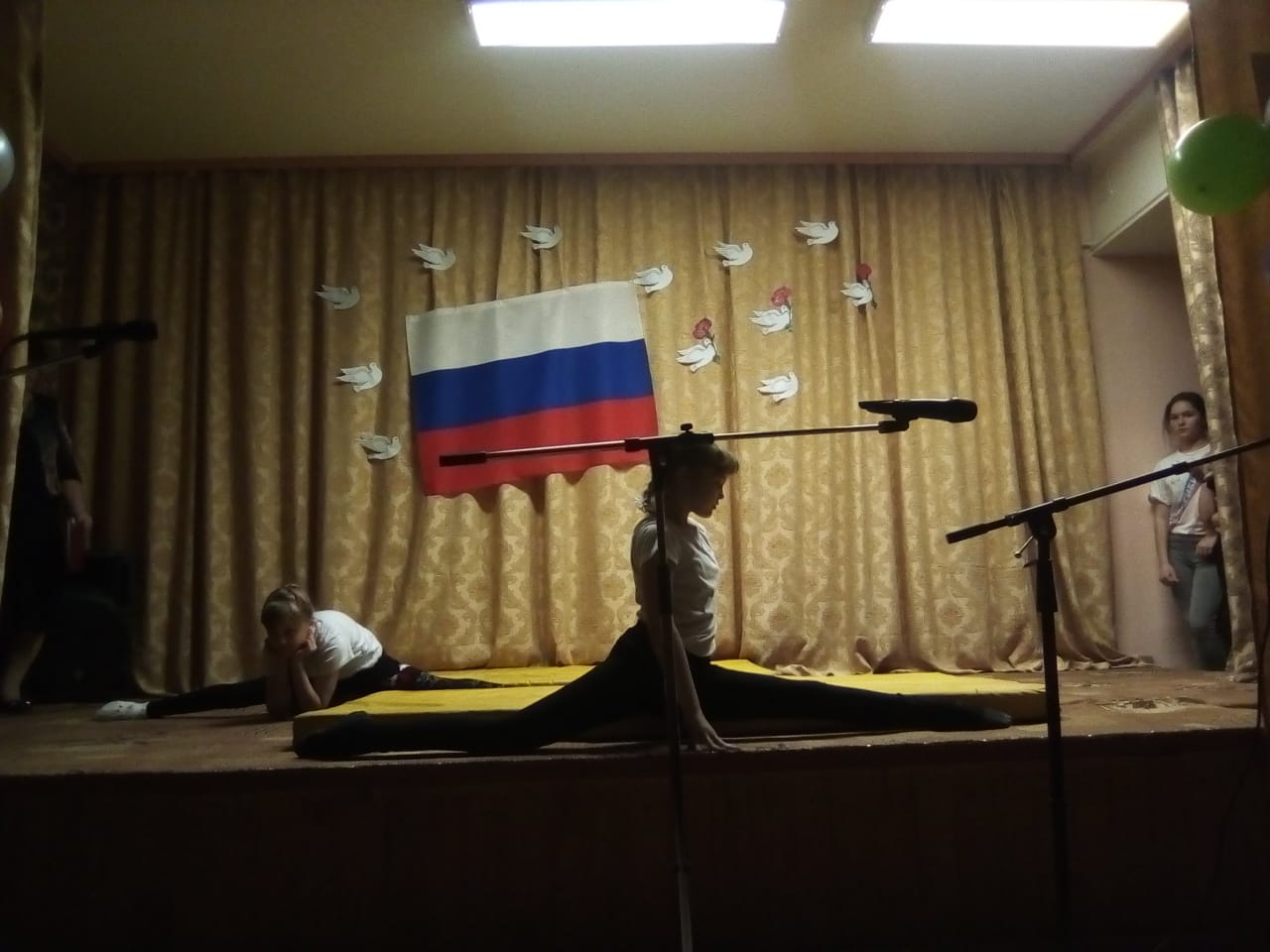 Концерт к 8 Марта в ДК.
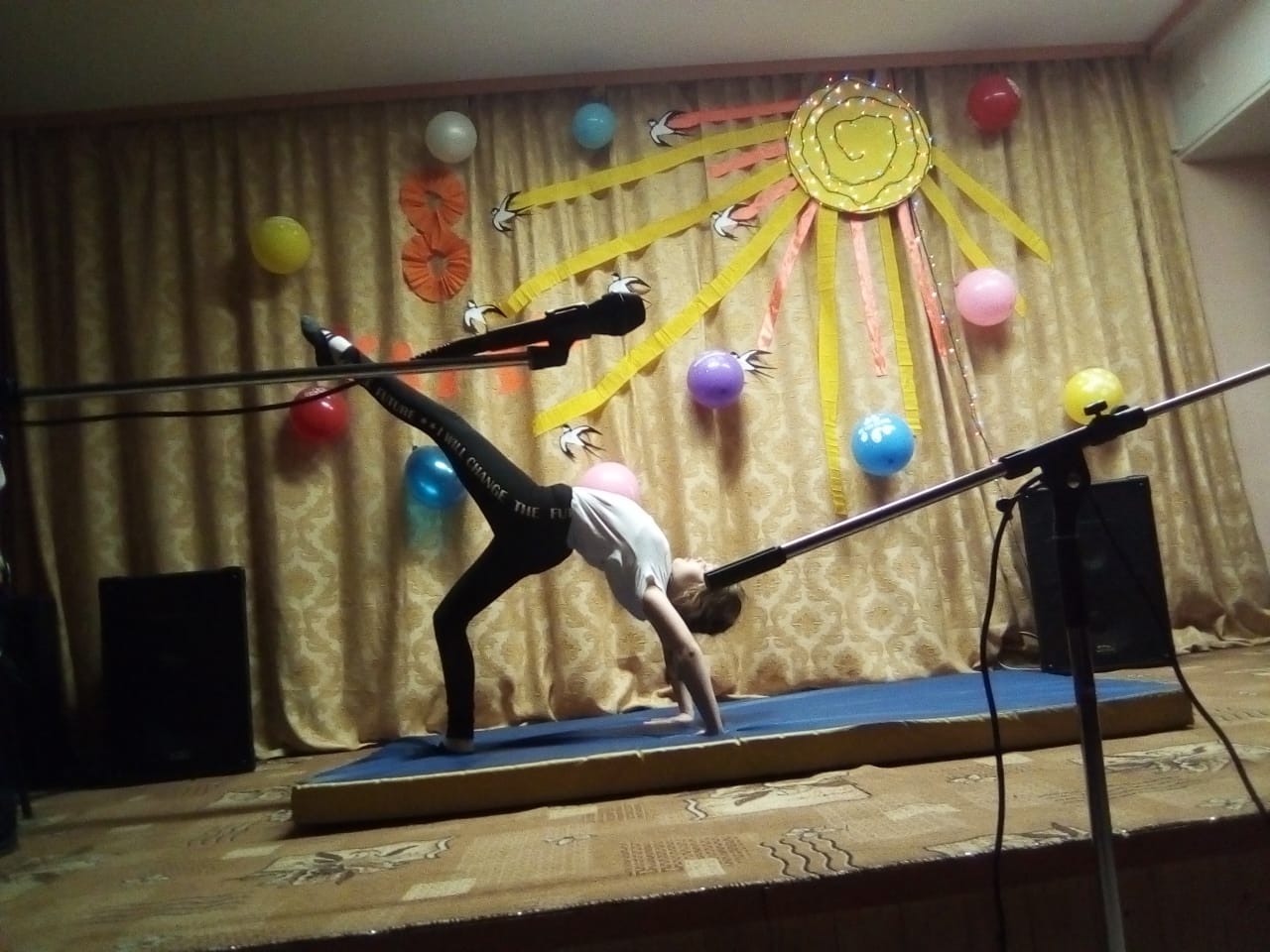 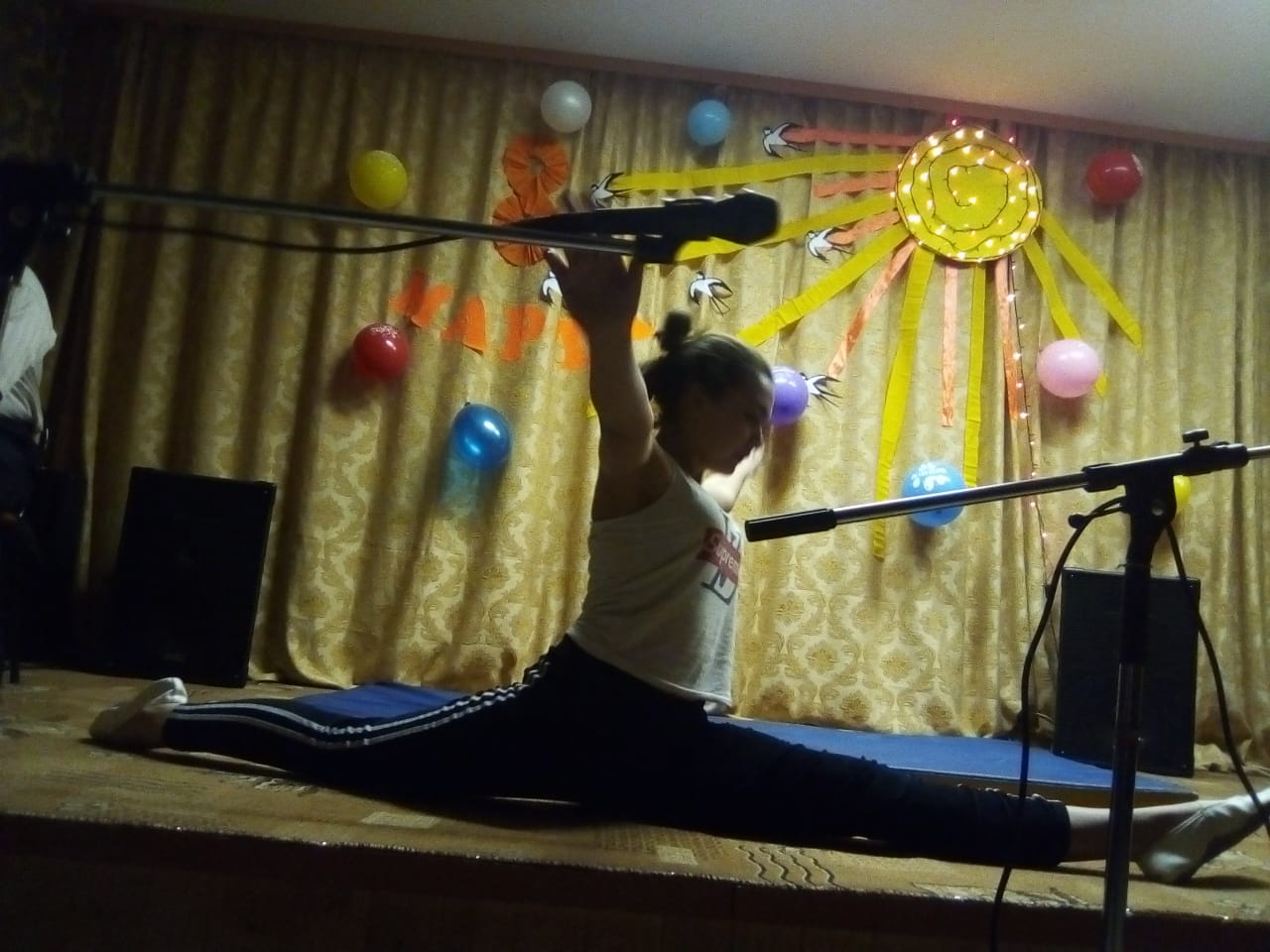 Акробатический этюд.
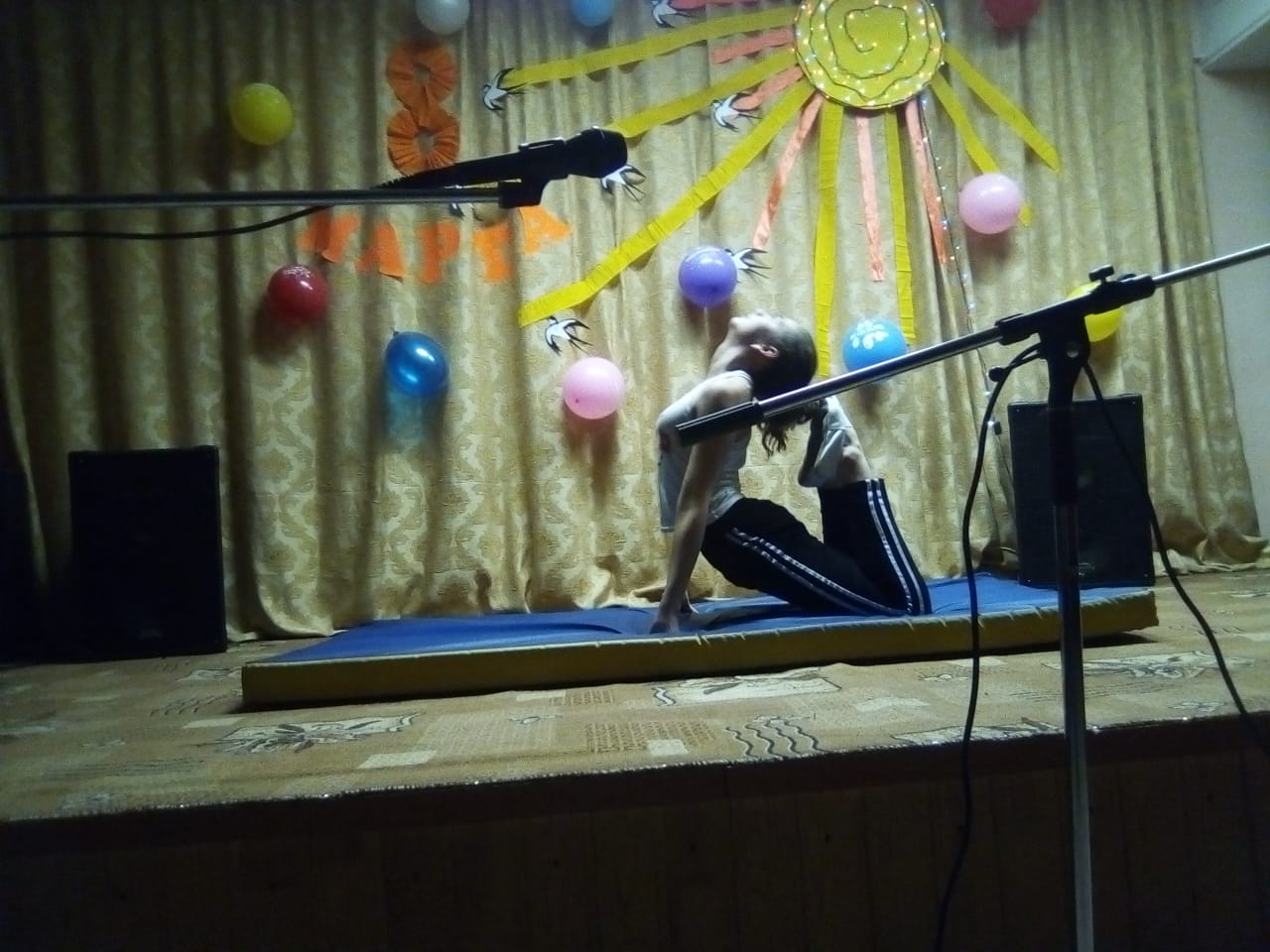 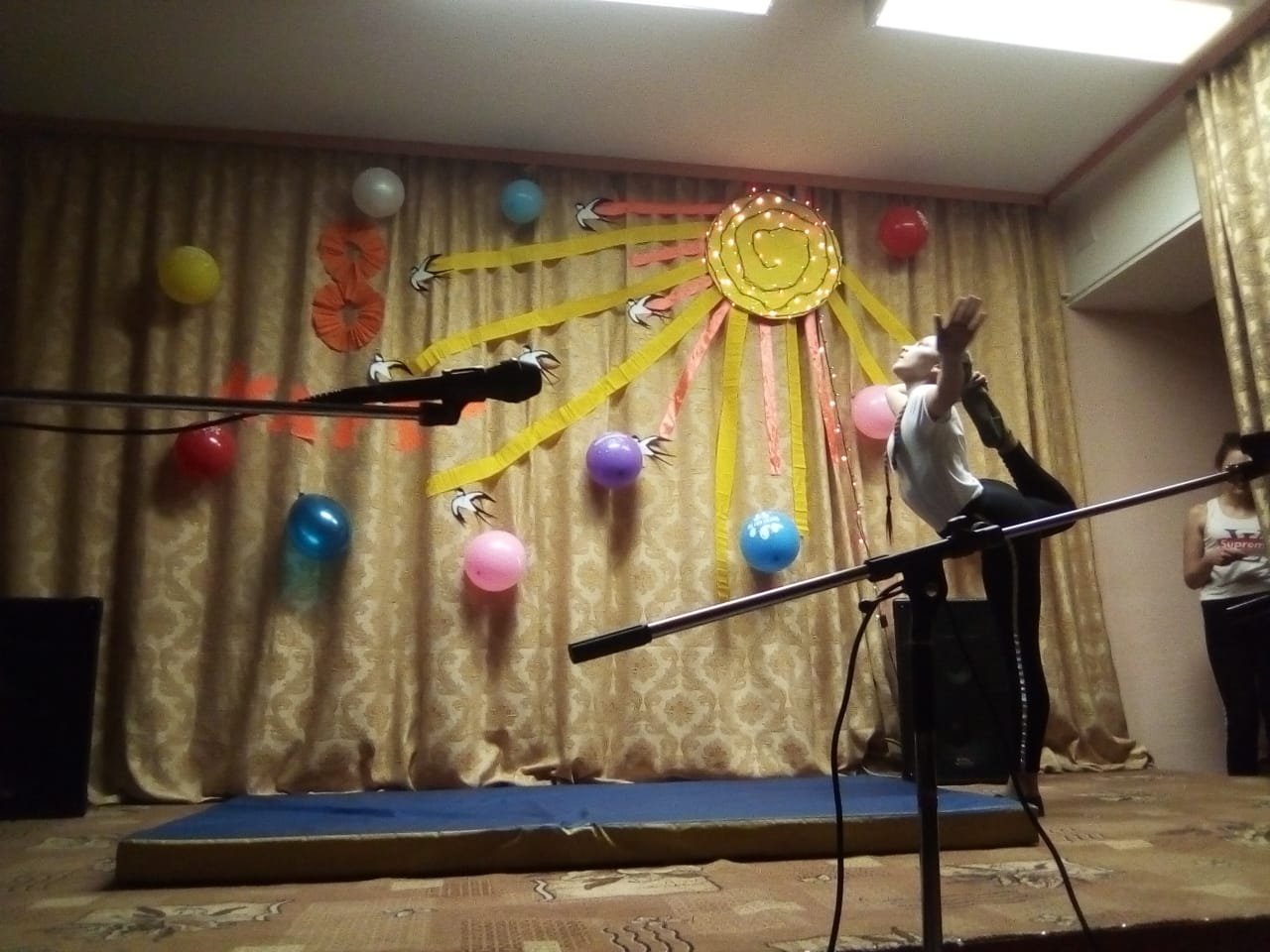 Спасибо за внимание.